SQLite
CASE Syntax
CASE    WHEN condition1 THEN result1    WHEN condition2 THEN result2    WHEN conditionN THEN resultN    ELSE resultEND;
Case Statement for SELECT
SELECT orders_id, amount,
CASE
    WHEN amount > 24 THEN 'The amount is greater than 25'
    WHEN amount = 22 THEN 'The amount is 22'
    ELSE 'The amount is under 22'
END AS amountText
FROM ORDERS;
Example of Case Statement
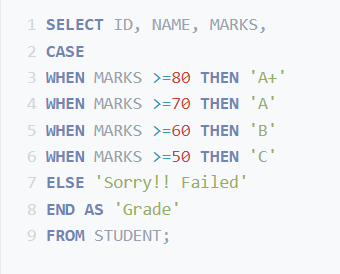 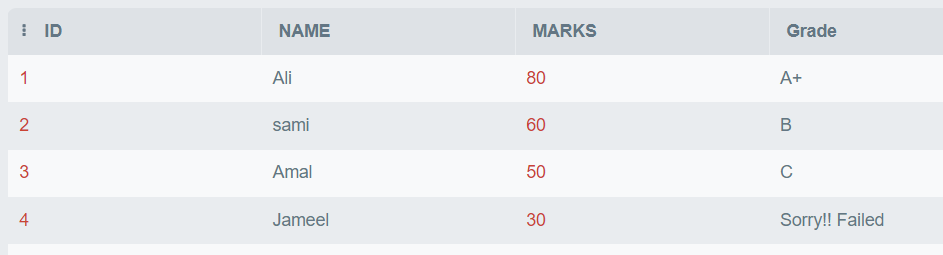 Case Statement for Conditional Updates
Write the SQL statement  by using case to 
The company want to give 10% discount for all orders amount with value greater than 30 JD  and 5 % on amount under 30 JD only on 2/12/2022

Check by yourself how to make the discount first
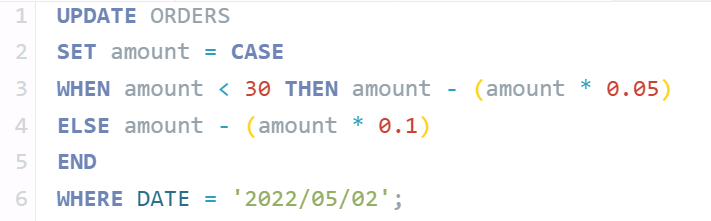 Example
Write the SQL statement  show that 
If employee earn over 5000 as salary then s\he is a boss
If employee earn less than 5000 and over 4000 as salary then s\he is a manager
If employee earn between 2000 and 1500 as salary then s\he is a worker
Else he is trainee
Table with Auto_Increment
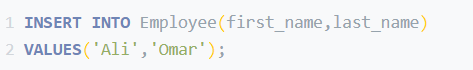 Rename Table
To rename a table in SQLite, the following syntax is used.
Table with Auto_Increment (insert)
Data Types
Data Types
Example
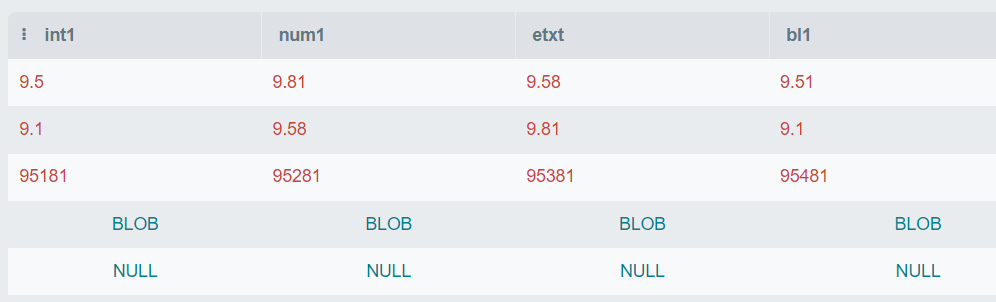 Data Types (typeof)
Date and Time Data Type
three special keywords that may be used as a default value:  CURRENT_TIME, CURRENT_DATE, and CURRENT_TIMESTAMP.
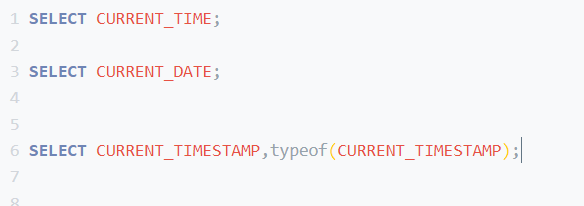